Speaking starter!
¿Qúe hay en tu casa?
En mi casa hay  …..
un salón
un dormitorio
un garaje
un comedor
un aseo
una cocina
un pasillo
un baño
arriba
abajo
afuera
Term 5 lesson 5
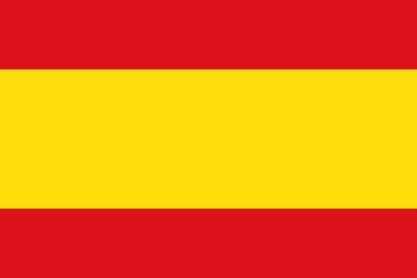 Se Vende

LO:	to understand and create a description of a 	house for sale
Leer  Read this advert for a house for sale. Answer the questions in English
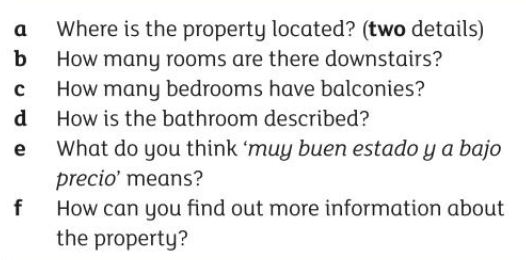 Success criteria (Total 20 marks)
Include
location
type of property
number and position of rooms
description
how to get more information
price
picture

Use
‘house’ vocabulary
correct spellings
correct verbs
adjectives
correct word order
TASK

You are working for an estate agent in Spain.

Your task is to create an advert for a property that is for sale.

Write a detailed description in Spanish and include pictures
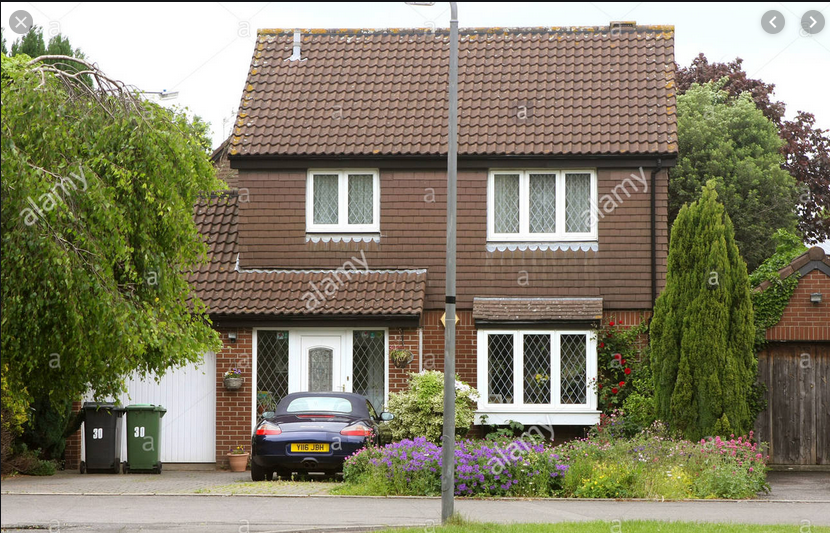 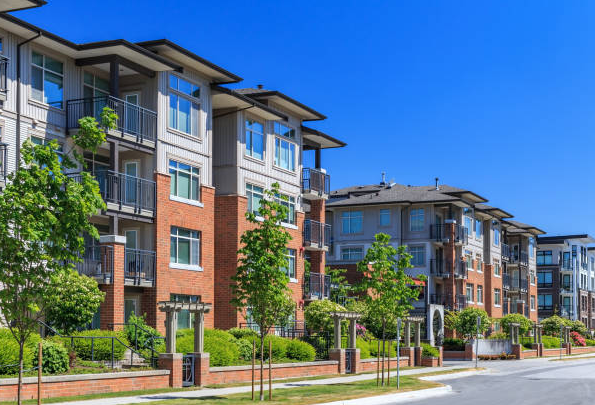 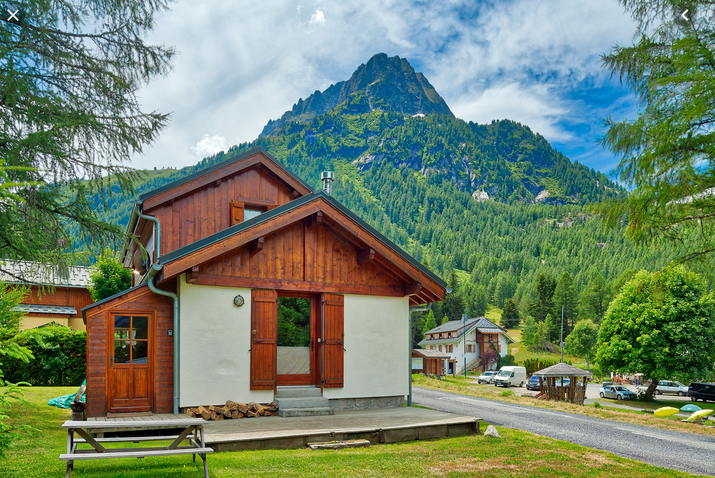 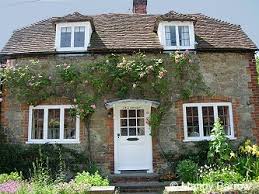 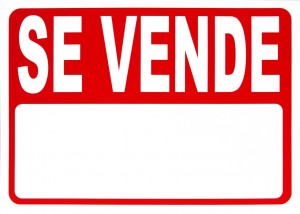 Useful expressions
Se Vende = for sale	      espacioso/a = spacious Arriba = upstairs		      cómodo/a = comfortable
Hay = there is/are	      viejo/a = old 	   
Afuera = outside	 	      lujoso/a = luxurious
Abajo = downstairs 	      nuevo/a – new
está situado/a en = situated
en buen estado = in good condition 
a bajo precio = low price	   
es = is	      	     
son = are
READ THIS!

Use the text on slide 3 to help you
Use the language you know and keep it simple
No online translation!
Describe your house for sale, research your own online or invent one
Include a picture
Present your advert on Word or Powerpoint
Submit on Teams to be marked!